Statistik- Grundlagen &Praxisanwendung
In Zusammenarbeit mit
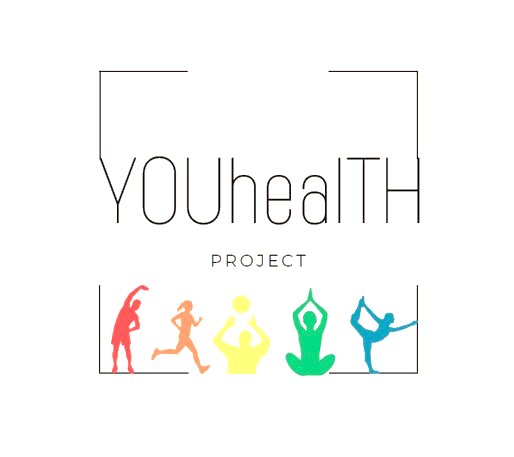 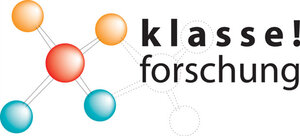 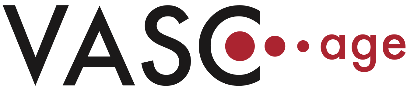 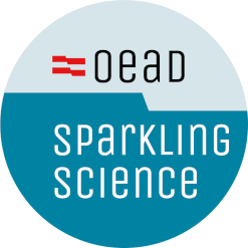 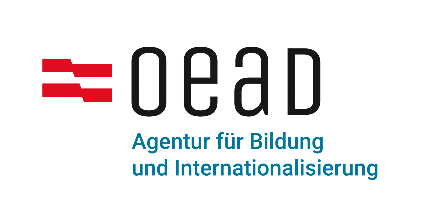 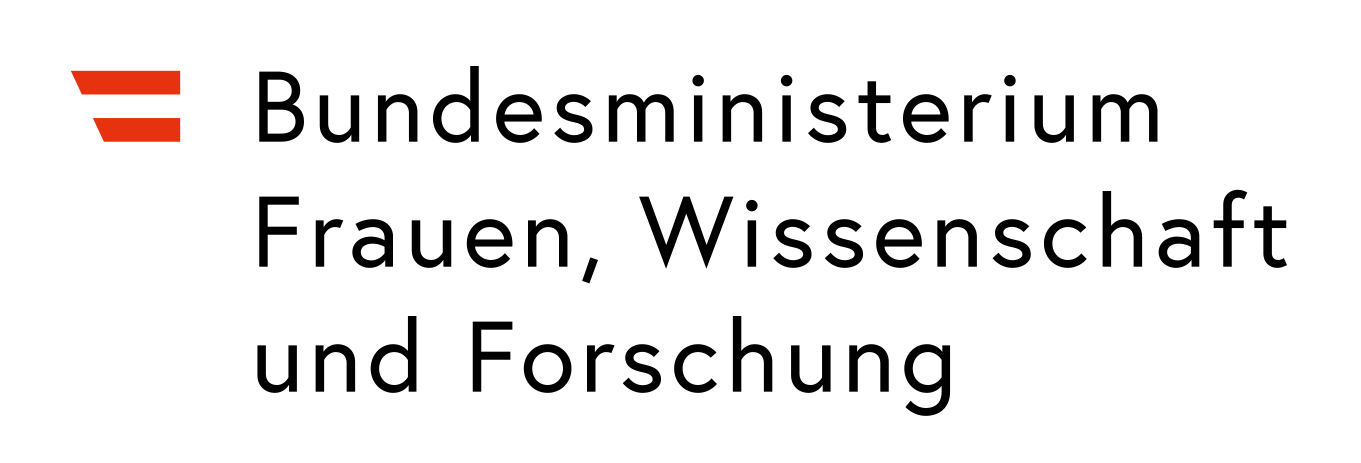 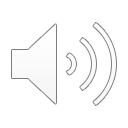 1
YOUhealth - Projekt
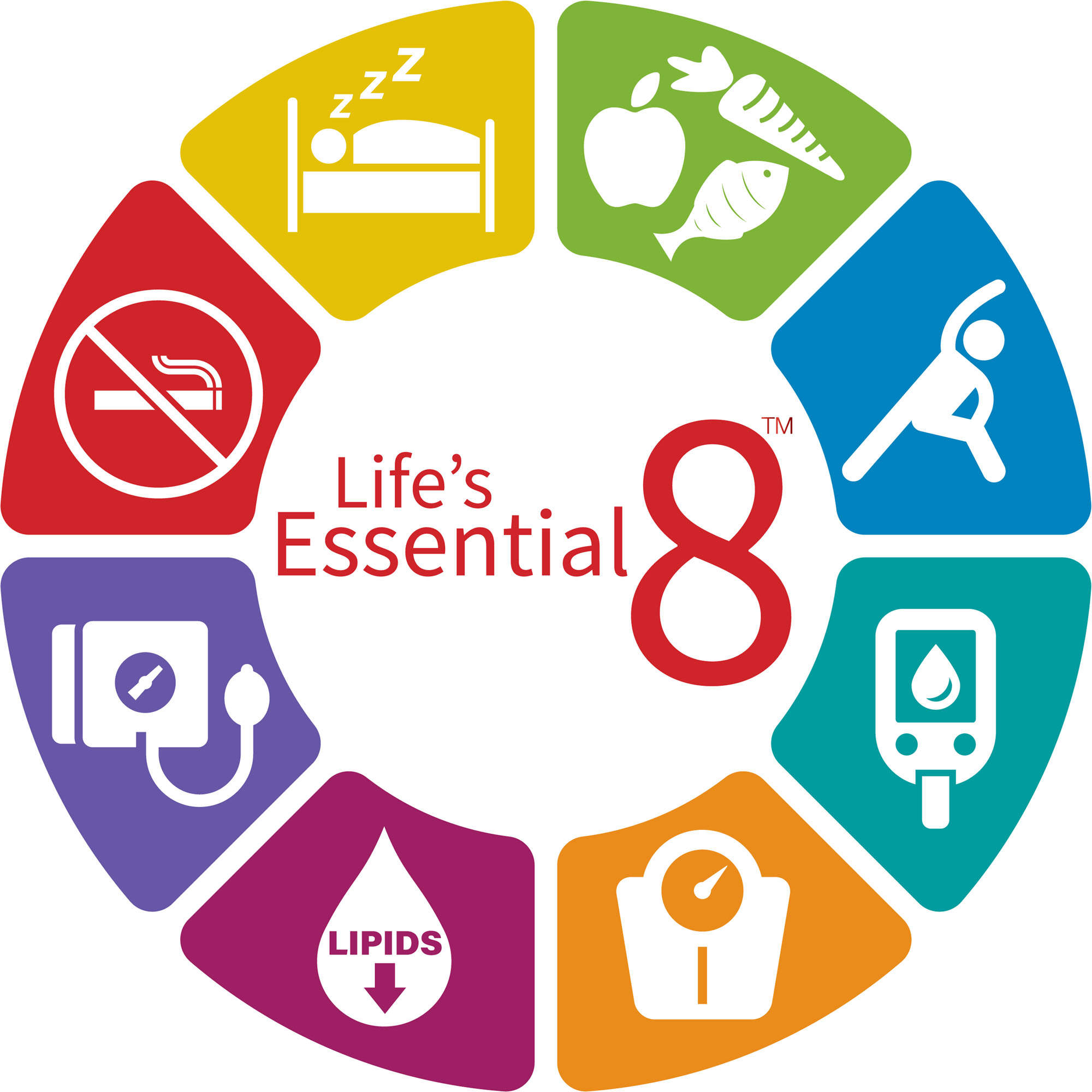 Studie im Bereich Gesundheitsförderung
Fragebögen & Medizinische Untersuchungen
Partizipative Forschung mit Jugendlichen
Datenauswertung
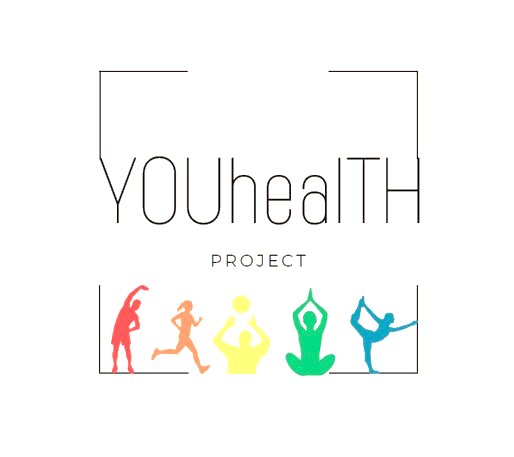 - Dashboard
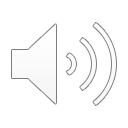 2
Statistik - Grundlagen
Was ist Statistik?
Sammlung, Auswertung, Darstellung und Interpretation von Daten
Wo wird Statistik angewendet?
z.B. in der Medizin, Wirtschaft, KI, Sport, …
Wie gewinnt man Daten?
Messungen, Auszählungen
Subjektives Beurteilen
Beantwortung von Fragen
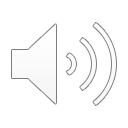 3
Merkmal, Variable: Beobachtbare oder messbare Eigenschaften, die verschiedene Werte annehmen können. z.B.: Körpergröße
Merkmalsträger, Untersuchungseinheit: Individuum, das durch ein Merkmal charakterisiert wird. z.B.: Schülerin Lisa aus der 9. Klasse
Merkmalsausprägungen, Werte: Mögliche Werte einer Variable. z.B.: 158 cm, 165 cm, 172 cm …
Daten: Viele erhobene Werte z.B.: Größenangaben von 30 Schüler*innen einer Klasse
Grund-begriffe
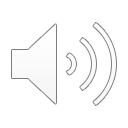 4
Nominalskala = Daten, die in keine logische Reihenfolge gebracht werden können.
ORDINALSKALA =Bildung einer Rangfolge. Abstände lassen sich nicht interpretieren. 
KARDINALSKALA =Logische Reihenfolge möglich. Abstände lassen sich interpretieren.  Differenzen und Additionen
SKALENNIVEAU
= Messniveau
Kardinalskala
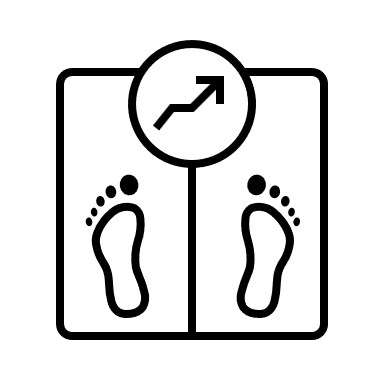 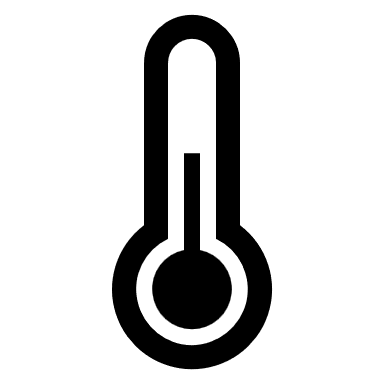 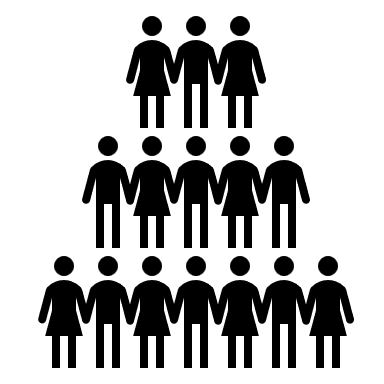 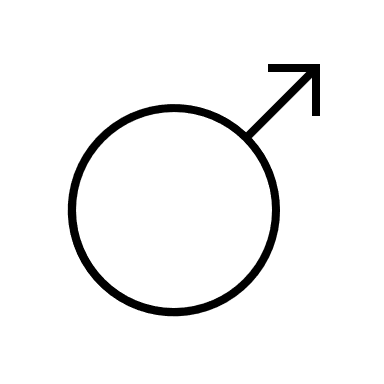 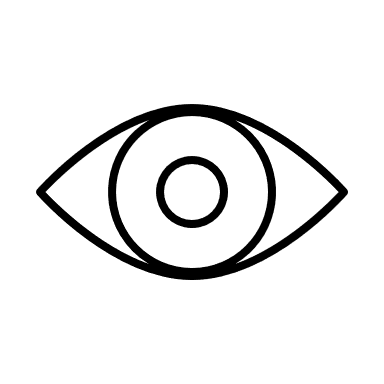 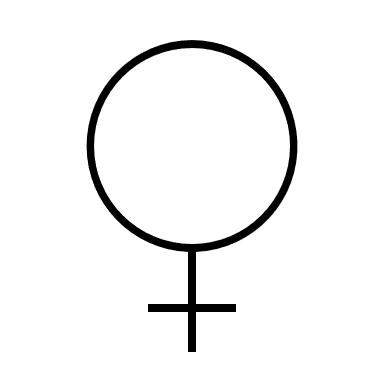 Quantitativ, metrisch
Qualitativ, kategoriell
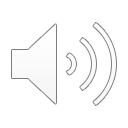 5
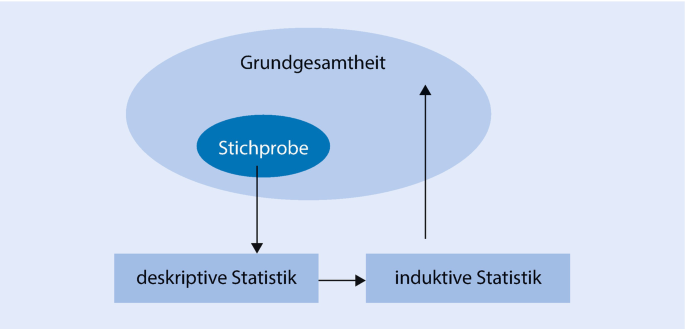 Grundgesamtheit
= umfasst alle Objekte oder Personen, die für eine Untersuchung relevant sind
Stichprobe
= Teilmenge der Grundgesamtheit
Deskriptive Statistik (beschreibende Statistik)
= Analyse und Beschreibung der Stichprobe durch Tabellen, Grafiken, Parameter, …
Induktive Statistik (schließende Statistik)
= Rückschlüsse auf die Grundgesamtheit
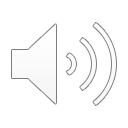 6
Deskriptive Statistik
A) Metrische Daten:
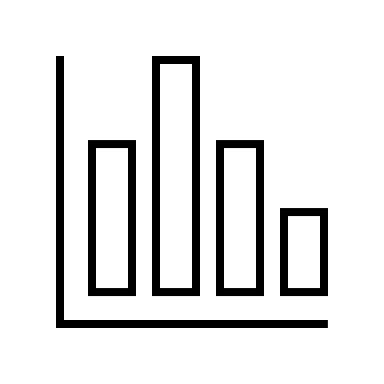 Lagemaße  Wo liegt der Schwerpunkt der Daten?

Mittelwert = Durchschnitt aller Daten	
	Bsp.: (2 + 3 + 3 + 4 + 5) / 5 = 3,4 → Mittelwert = 3,4
Median = Mitte des Datensatzes
	Bsp.: 2, 3, 3, 4, 5 → Median = 3
Modus = Wert, der am häufigsten vorkommt
		Bsp.: 2, 3, 3, 4, 5 → Modus = 3
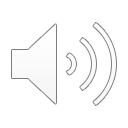 7
Deskriptive Statistik
1.    Lagemaße  Wo liegt der Schwerpunkt der Daten?
Quantile = Definieren einen bestimmten Teil einer Datenmenge
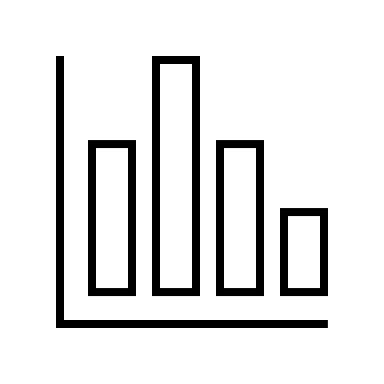 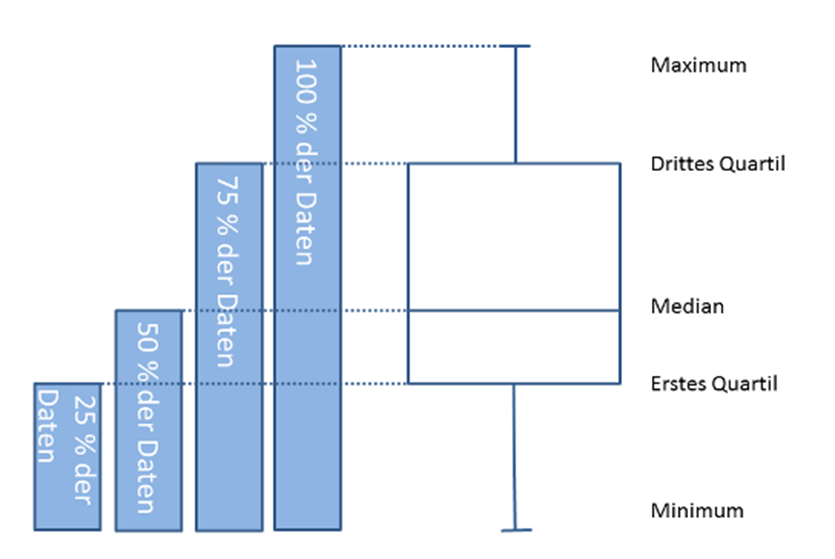 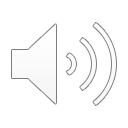 8
Deskriptive Statistik
Streuungsmaße  Wie stark streuen die Daten?
Spannweite = der Abstand zwischen dem kleinsten Wert (Minimum) und dem größten Wert (Maximum)	
	Bsp.: 2, 3, 3, 4, 5 => 5 – 2 = 3 → Spannweite = 3
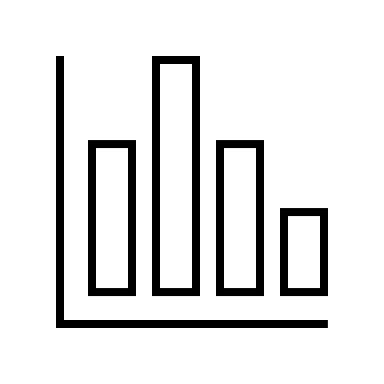 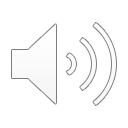 9
Deskriptive Statistik
B) Kategorielle Daten:
ABSOLUTE HÄUFIGKEIT = Zeigt, wie oft ein bestimmter Wert in den Daten vorkommt
RELATIVE HÄUFIGKEIT = Gibt den Anteil eines Werts an der Gesamtzahl der Werte an
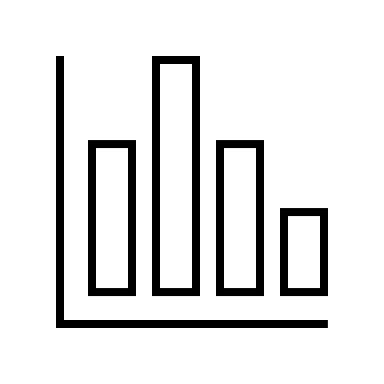 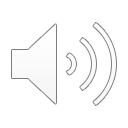 10
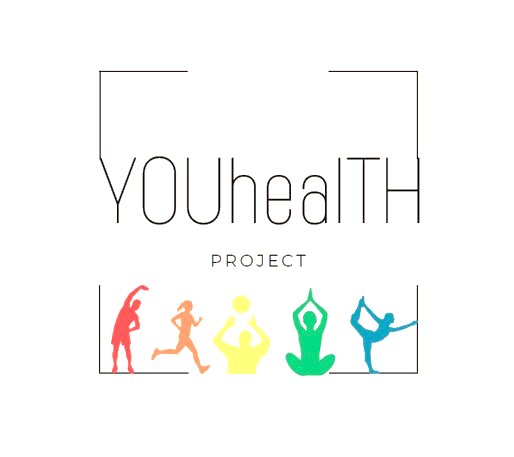 Dashboard
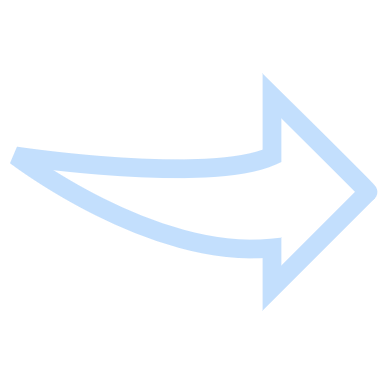 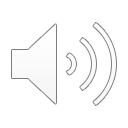